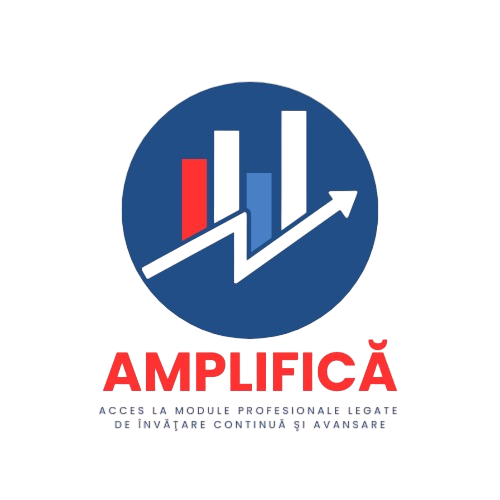 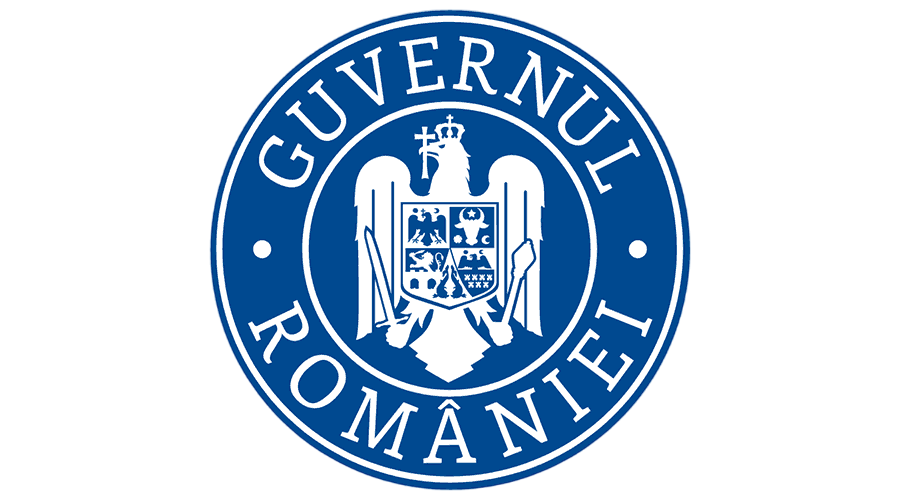 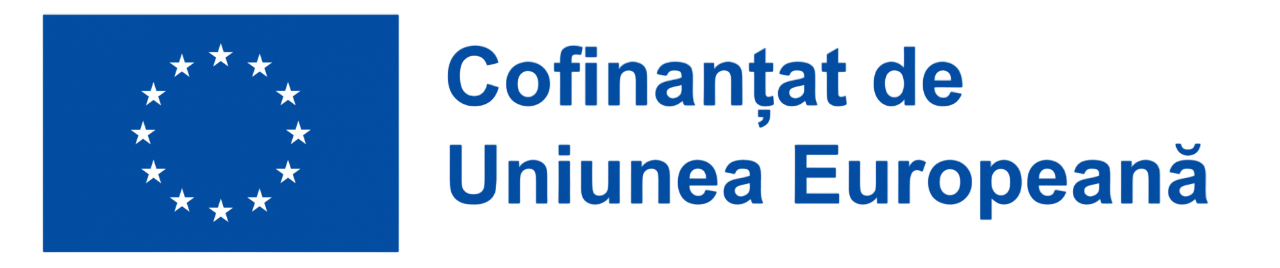 AMPLIFICA - Acces la Module Profesionale Legate de Invatare Continua si Avansare : ID 313120
PEO/78/PEO_P9/OP4/ESO4.7/PEO_A36
CONFERINTA DE LANSARE

01 NOIEMBRIE 2024
PLOIESTI, PRAHOVA
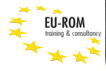 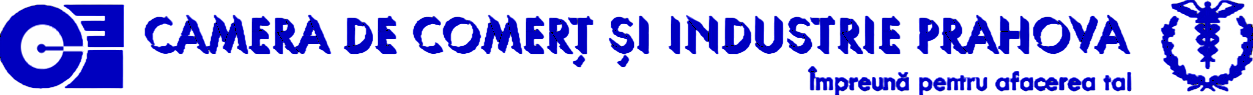 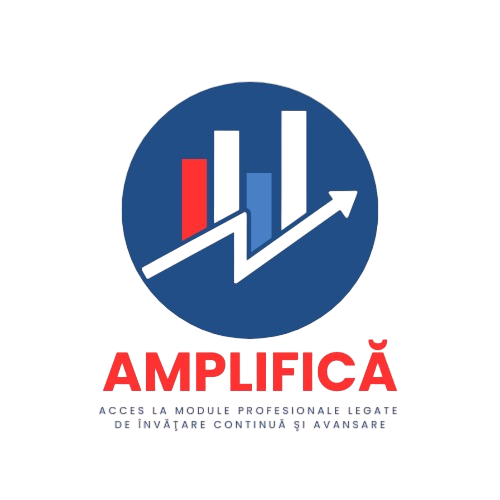 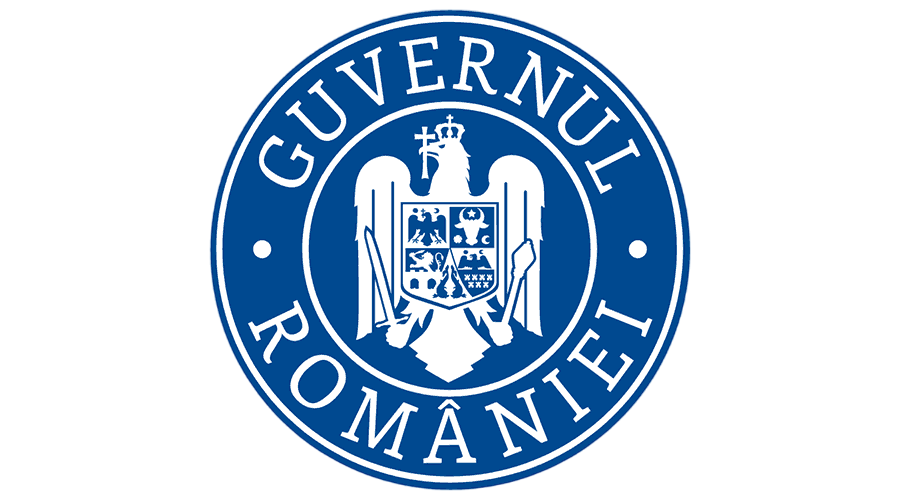 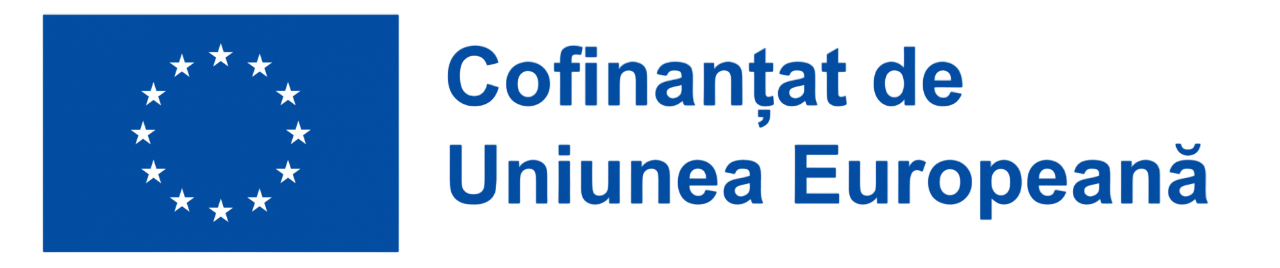 Titlu Apel: “Ține pasul” - Regiuni mai putin dezvoltate
Proiectul este cofinanţat din Fondul Social European prin Programului Educație și Ocupare (PEO) 2021-2027.
Prioritate: P9.Consolidarea participării populației în procesul de învățare pe tot parcursul vieții pentru facilitarea tranzițiilor și a mobilității.
COMPONENTA: ESO4.7_Promovarea învățării pe tot parcursul vieții, în special a oportunităților flexibile de actualizare a competențelor și de recalificare pentru toți, ținând seama de competențele antreprenoriale și digitale, printr-o mai bună anticipare a schimbării și a cerințelor de noi competențe bazate pe nevoile pieței muncii, precum și prin facilitarea tranzițiilor profesionale și promovarea mobilității profesionale Fondul Social European+:
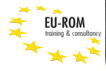 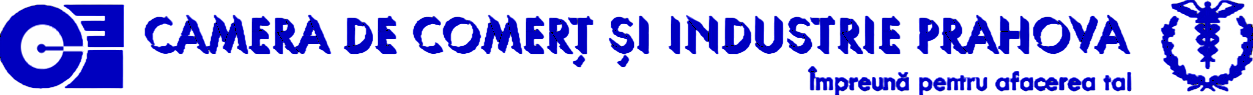 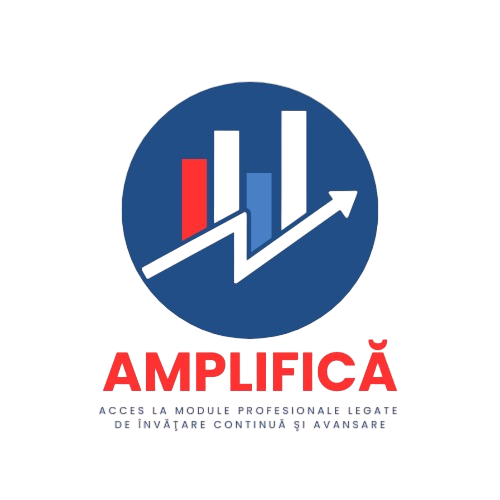 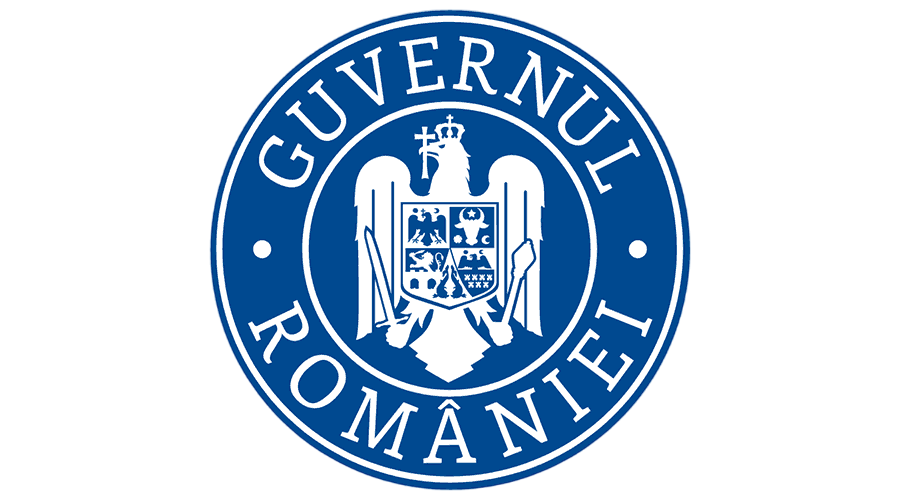 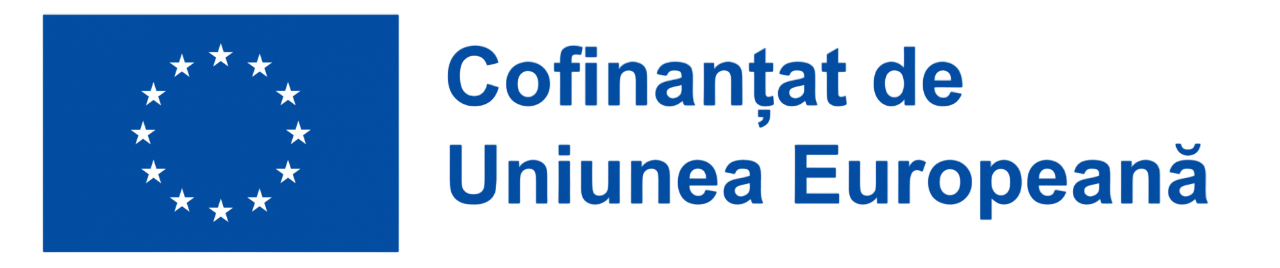 PERIOADA DERULARE PROIECT : sept 2024 – sept 2026
IMPLEMENTARE IN ZONELE:
SUD-MUNTENIA:  ARGES, PRAHOVA, DAMBOVITA, TELEORMAN, GIURGIU, IALOMITA, CALARASI
SUD-VEST OLTENIA: DOLJ, GORJ, MEHEDINTI, OLT,  VALCEA
CENTRU: ALBA, BRASOV, COVASNA, HARGHITA, MURES, SIBIU
SUD-EST: BRAILA, BUZAU, CONSTANTA, GALATI, TULCEA, VRANCEA
NORD-VEST: BIHOR, BISTRITA-NASAUD, CLUJ, MARAMURES, SATU MARE, SALAJ
NORD-EST:  BACAU, BOTOSANI, IASI, NEAMT, SUCEAVA, VASLUI
VEST:  TIMIS, ARAD, CARAS-SEVERIN, HUNEDOARA
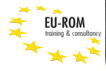 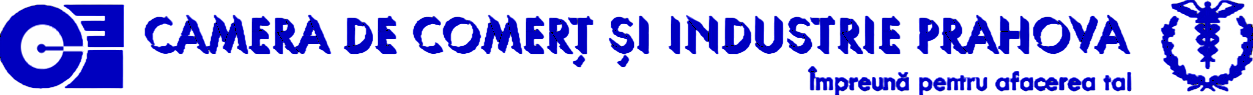 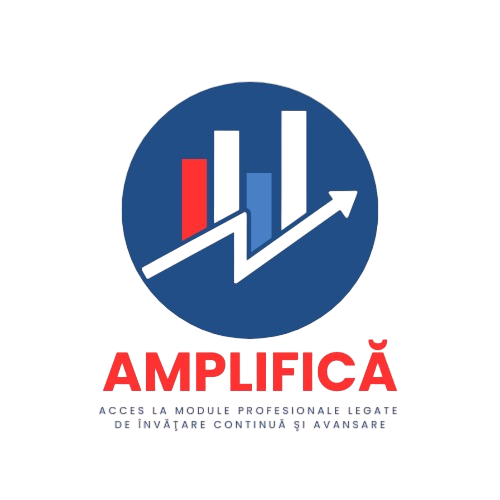 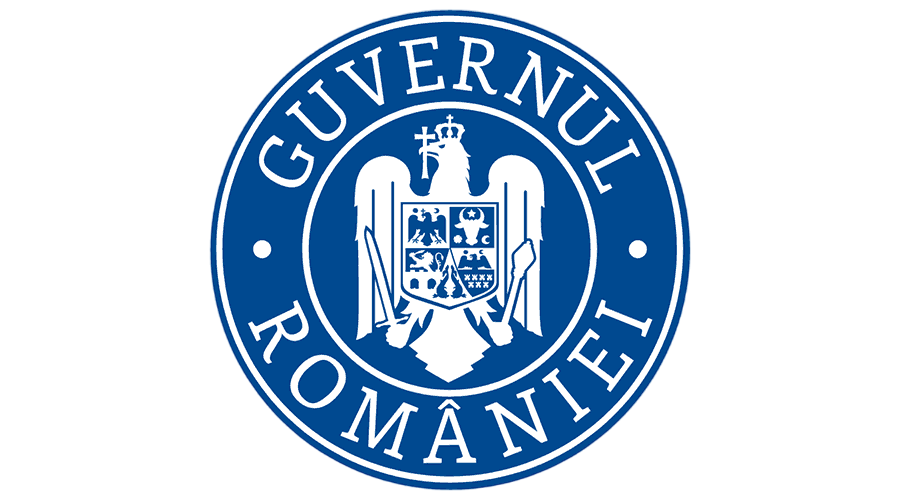 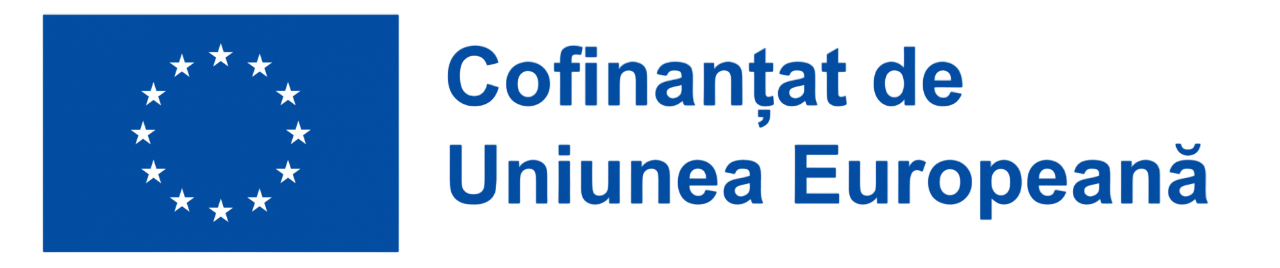 PARTENERIATUL
LIDER : EU-ROM TRAINING AND CONSULTANCY
PARTENER: CAMERA DE COMERT SI INDUSTRIE PRAHOVA
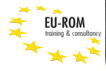 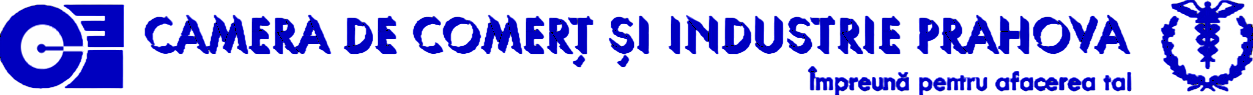 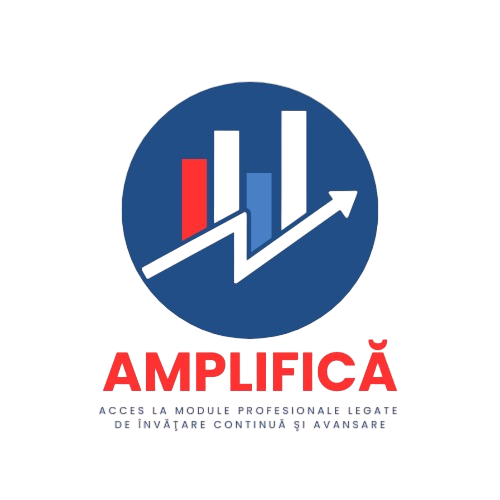 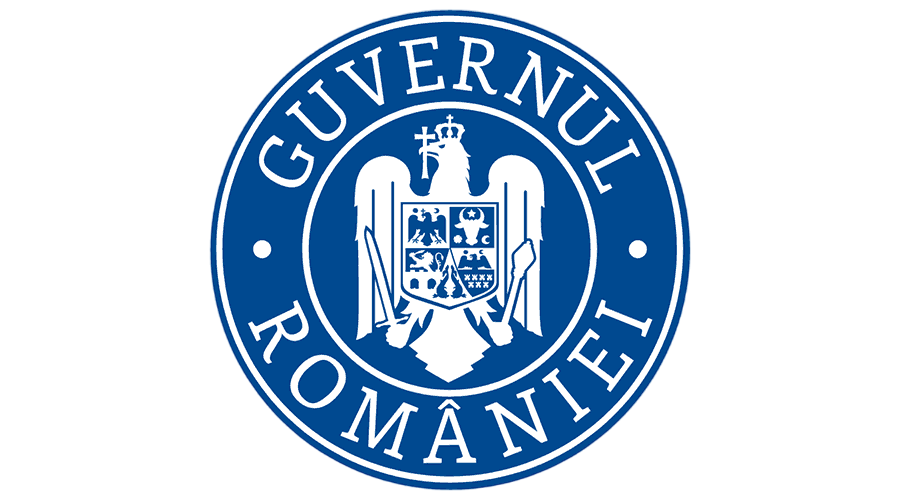 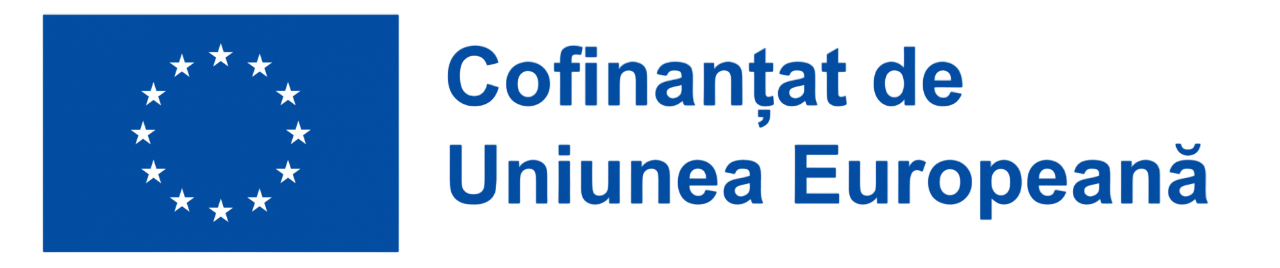 OBIECTIVUL SPECIFIC
ESO4.7_Promovarea învățării pe tot parcursul vieții, în special a oportunităților flexibile de actualizare a competențelor și de recalificare pentru toți, ținând seama de competențele antreprenoriale și digitale, printr-o mai bună anticipare a schimbării și a cerințelor de noi competențe bazate pe nevoile pieței muncii, precum și prin facilitarea tranzițiilor profesionale și promovarea mobilității profesionale
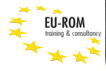 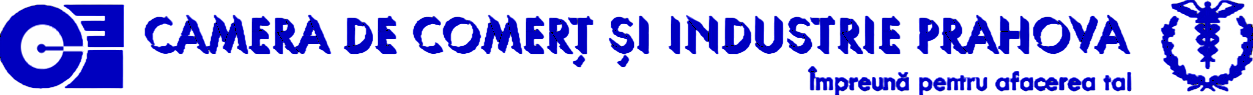 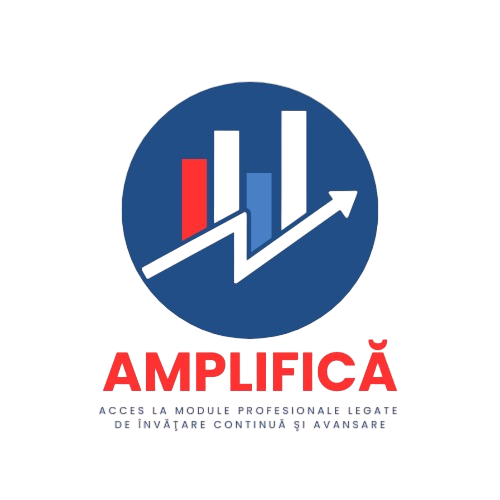 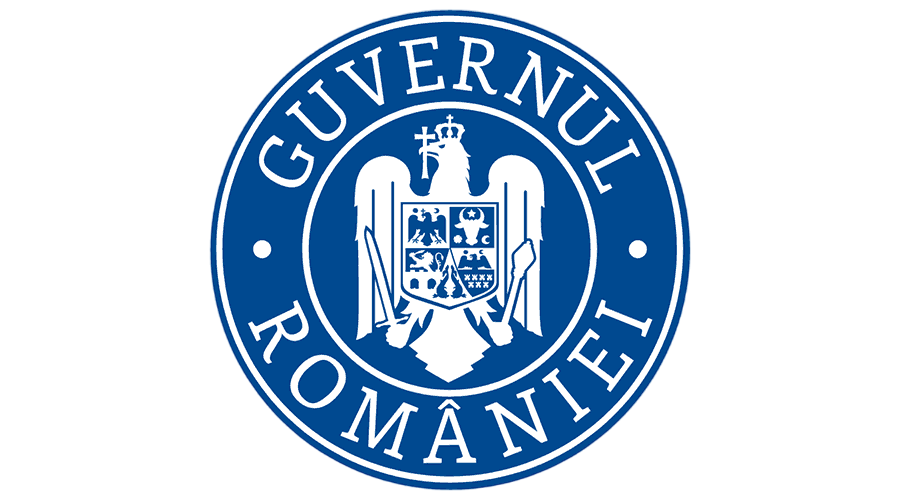 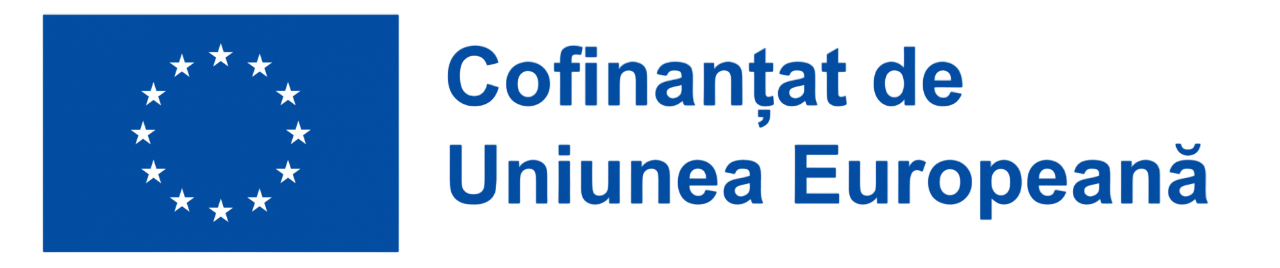 OBIECTIVE SPECIFICE:
1. O.S.1. Cresterea gradului de informare si de constientizare a angajatilor si angajatorilor privind importanta participarii la FPC, prin diseminarea de informatii relevante in vederea consolidarii functionarii eficiente a pietei muncii si facilitarii accesului si a participarii incluzive si egale la ocupare de calitate si durabila pentru resursa de forta de munca, concomitent cu promovarea accesului egal la educatie si stimularea invatarii pe tot parcursul vietii, prin organizarea a 10 evenimente cu aprox. 50 participanti/eveniment, derularea 1 campanie de informare si constientizare online si offline, precum si dezvoltarea a min. 20 de parteneriate relevante cu principalii actori din sfera socio economica, in vederea asigurarii unui flux de informatii cu privire la necesitatile de formare profesionala pe piata muncii, tinand cont de faptul ca schimbarile din economie impun actualizari permanente de cunostinte si competente si procesul de globalizare accentueaza raspandirea tehnologiei si creeaza noi ocupatii care le inlocuiesc pe unele dintre cele existente. Prin acest obiectiv se urmareste organizarea a 10 evenimente, 1 campanie de informare si constientizare online si offline, precum si dezvoltarea a min. 20 de parteneriate relevante in vederea promovarii importantei formarii profesionale si al carui obiectiv final este acela de a spori interesul a 601 de angajati, in vederea identificarii oportunitatilor de profesionalizare si dezvoltare personala care sa contribuie la atingerea indicatorilor de realizare (EECO01) aferenti apelului de proiect si pe termen lung la promovarea unei cresteri economice sustinute, favorabile incluziunii si durabile, a ocuparii fortei de munca depline si productive, precum si a muncii decente pentru toti.
2. O.S.2. Selectia si recrutarea a 601 angajati din regiunile Sud-Muntenia, Sud-Vest Oltenia, Centru, Sud-Est, Nord-Vest, Nord-Est, Vest, respectand principiile egalitatii de gen, nedescriminarii si accesibilitatii persoanelor cu dizabilitati, la activitatile proiectului si oportunitatile oferite prin actualizarea competentelor specifice ale angajatilor ca urmare a evolutiilor tehnologice rapide si a aparitiei de noi competente prin actiuni relevante pentru piata fortei de munca si care sa faciliteze accesul la un loc de munca sau pastrarea unui loc de munca. Prin acest obiectiv se urmareste selectia a 601 angajati persoane cu varsta cuprinsa intre 18 si 65 ani, care detin calitatea de angajati cu contract individual de munca (cu norma intreaga sau cu timp partial), inclusiv persoane care ocupa pozitii de management, ce provin din intreprinderi publice si private, in vederea cresterii competentelor capitalului uman, care se cere a fi competent si eficient pentru a sustine progresul si transformarile pe piata muncii, contribuind astfel la atingerea indicatorilor de realizare (EECO01) aferent apelului de proiect si pe termen lung la asigurarea participarii la programe FPC a tuturor persoanelor interesate, respectand principiile egalitatii de gen, nedescriminarii si accesibilitatii persoanelor cu dizabilitati la oportunitatile oferite.
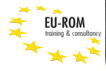 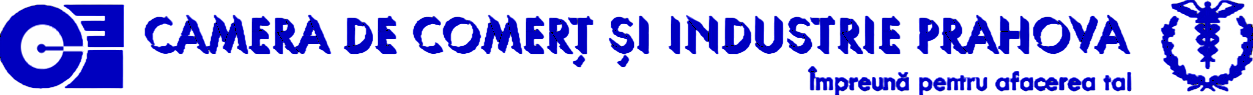 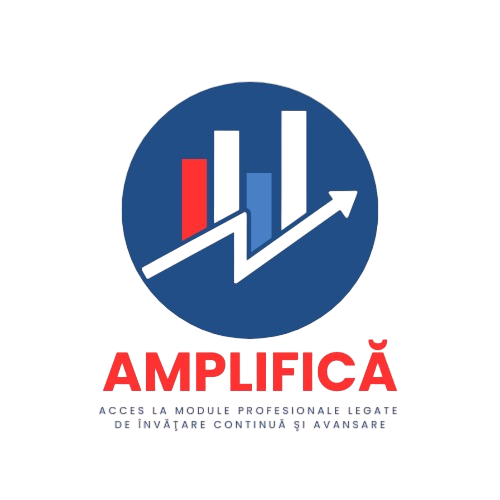 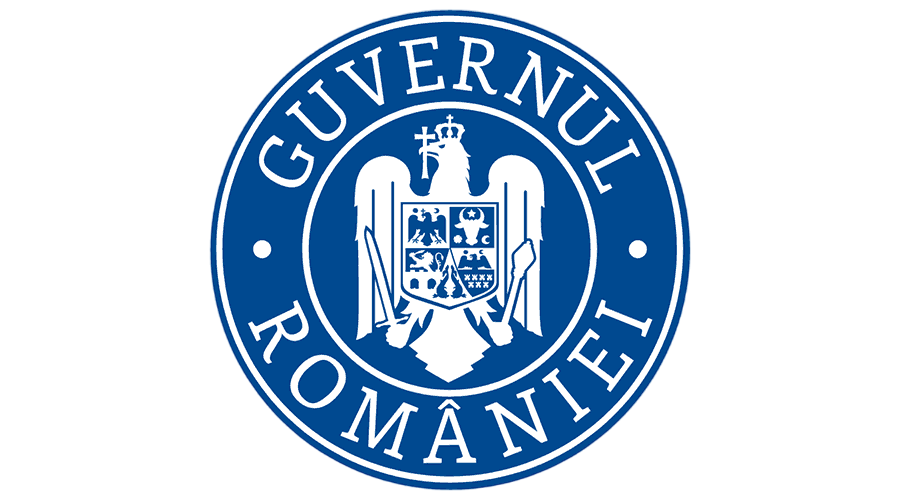 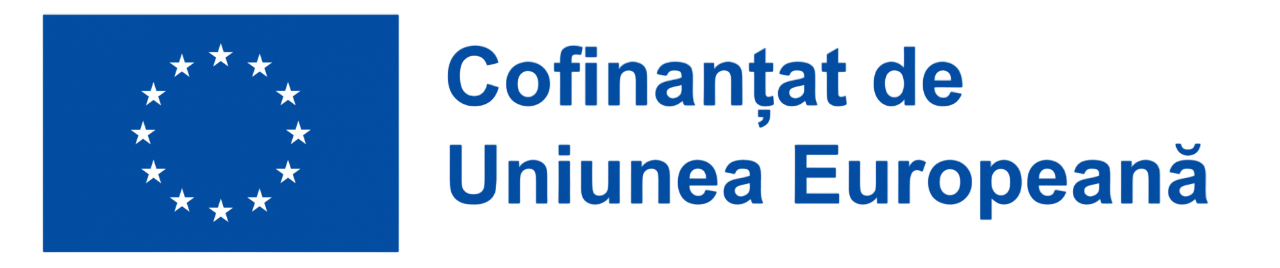 OBIECTIVE SPECIFICE:
3. O.S.3. Asigurarea serviciilor de consiliere profesionala a 601 angajati, membrii ai GT ai proiectului pentru incurajarea participarii la programele de FPC, in legatura directa cu dezvoltarea carierei si aparitiei de noi competente pe piata muncii. Prin acest obiectiv se urmareste furnizarea de servicii de consiliere profesionala utilizand mijloace digitale, pentru 601 angajati persoane cu varsta cuprinsa intre 18 si 65 ani, care detin calitatea de angajati cu contract individual de munca (cu norma intreaga sau cu timp partial), inclusiv persoane care ocupa pozitii de management, ce provin din intreprinderi publice si private, in vederea identificarii abilitatilor si competentelor fiecarei persoane, corelate cu nevoile pietei muncii si formularea recomandarii de FPC in vederea dezvoltarii carierei si adaptarii la noile competente cerute de piata muncii, contribuind astfel la atingerea indicatorilor de realizare (EECO01) aferent apelului de proiect si pe termen lung la consolidarea participarii populatiei in procesul de invatare pe tot parcursul vietii pentru facilitarea tranzitiilor profesionale si promovarea mobilitatii profesionale.
4. O.S.4. Cresterea numarului de angajati (cu varste cuprinse intre 18 si 65 de ani) din regiunile de implementare, participanti la programe de formare profesionala. Prin acest obiectiv se urmareste alinierea la media UE si cresterea si valorificarea competentelor necesare validarii cerintelor angajatorilor prin furnizarea de servicii de formare profesionala adaptate si corelate nevoilor pietei si organizarea un modul de prezentare dezvoltare durabila si economie verde pentru un numar de 601 de angajati, precum si organizarea a 20 grupe de workshop-uri - Locuri de munca verzi. Prin setul de activitati subsecvente Obiectivului specific 4, 601 de persoane din grupul tinta care vor participa la programe de formare: 125 persoane la programe de Calificare nivel 2; 25 persoane la programe de Calificare nivel 3; 117 de persoane la alte cursuri de initiere/specializare /perfectionare acreditate Ministerul Muncii si Protectiei Sociale (ANC), 334 de persoane la alte tipuri de cursuri. In urma participarii la programele de formare 481 persoane(80.03%) vor dobandi o certificare la incetarea calitatii de participant ca urmare a unui proces de evaluare indiferent daca sunt certificate de absolvire/calificare cu recunoastere nationala (in conformitate cu O.G. 129/2000 privind formarea profesionala a adultilor, republicata, cu modificarile si completarile ulterioare) sau certificate de absolvire/participare cu recunoastere la nivelul operatorului economic si 150 persoane (31.19%) obtin un certificat de calificare in conformitate cu prevederile OUG 129/2000 privind formarea profesionala a adultilor. Prin OS4 se urmareste structurarea si consolidarea in mod durabil a cunostintelor si experientelor acumulate, conducand la cresterea competentelor specifice ale angajatilor ca urmare a evolutiilor tehnologice rapide si a aparitiei de noi competente solicitate pe piata muncii, atingand indicatorii de realizare (EECO01) si a celor de rezultat (5SR01;EECR03) aferenti apelului de proiect.
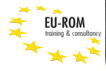 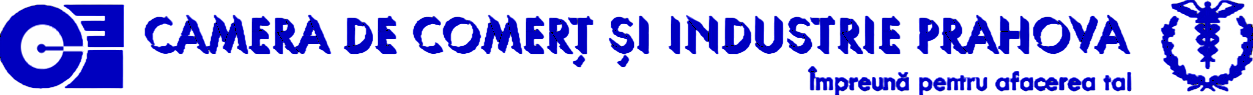 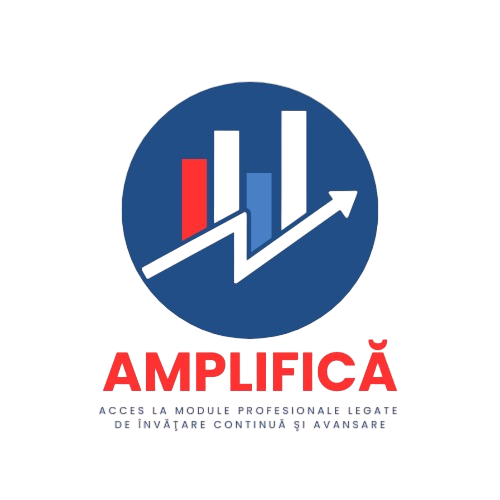 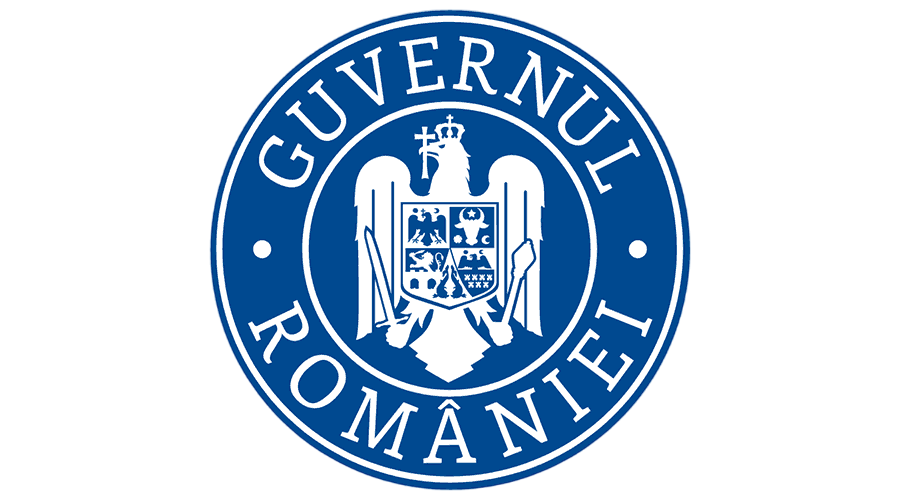 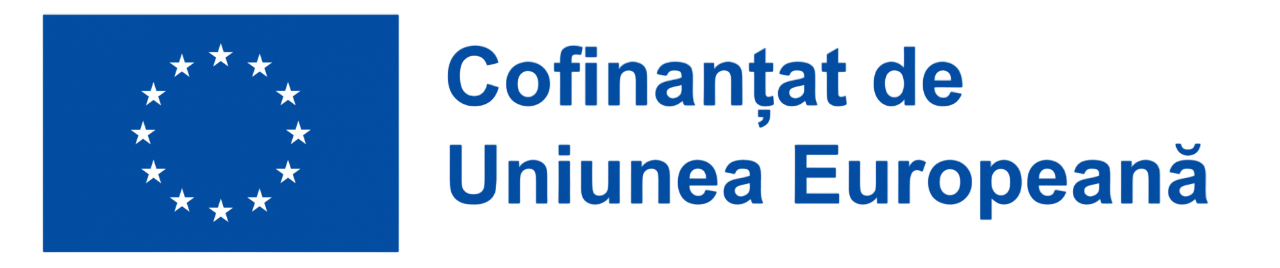 ACTIVITATILE PROIECTULUI
A1. Managementul general al proiectului
Activitatea are ca scop furnizarea de suport pentru Managerul de proiect, implicând activități de informare, promovare a proiectului și alte activități administrative asociate, desfășurate de cei doi parteneri de proiect. În cadrul A1.2 se vor organiza și implementa proceduri de achiziție, precum și alte activități juridice necesare funcționării generale a proiectului, incluzând planificarea periodică a achizițiilor și întocmirea documentației aferente, conform procedurilor legale. De asemenea, se vor asigura măsurile minime de informare și publicitate pentru proiect, în conformitate cu Ghidul Solicitantului - Condiții Generale pentru Programul Educație și Ocupare (PEO) 2021-2027, respectând Ghidul de Identitate Vizuală pentru vizibilitate, transparență și comunicare în perioada de programare 2021-2027.
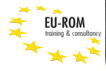 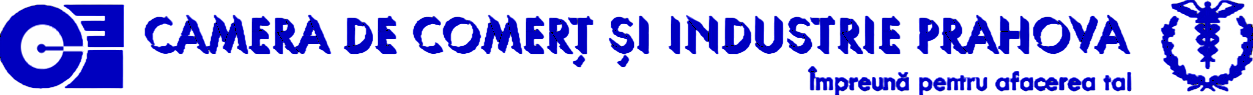 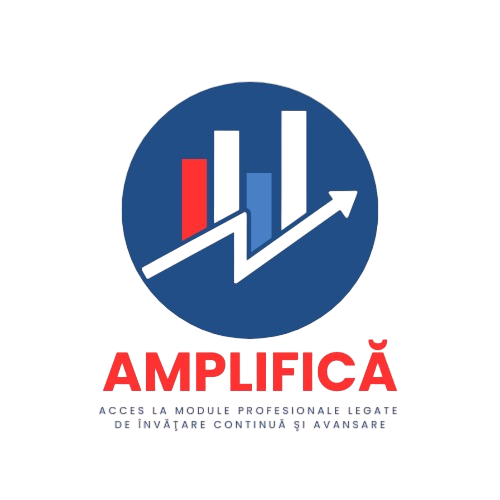 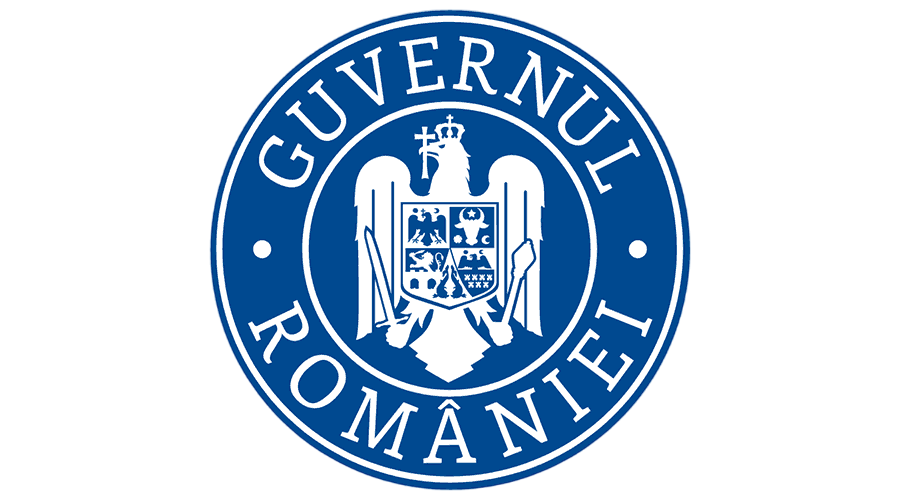 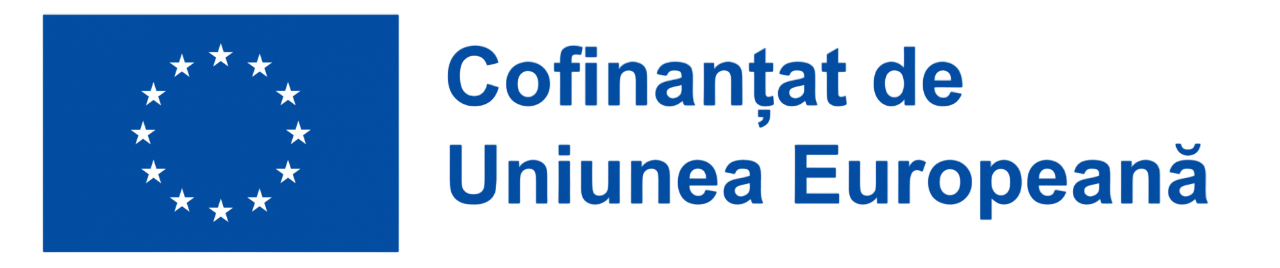 ACTIVITATILE PROIECTULUI
A2. Organizarea si derularea de campanii de constientizare a angajatilor si angajatorilor privind importanta participarii la FPC
Solicitantul și Partenerul 1 vor desfășura activități de organizare și implementare a campaniilor de conștientizare destinate angajaților și angajatorilor, având ca scop promovarea participării la FPC. Aceasta se va realiza printr-o campanie continuă de informare și conștientizare, atât online, cât și offline, în vederea selectării Grupului Țintă al proiectului: 601 participanți la activitățile proiectului, persoane cu vârsta între 18 și 65 de ani, angajate cu contract individual de muncă (normă întreagă sau parțială), inclusiv persoane în funcții de management, provenind din întreprinderi publice și private și cu domiciliul sau reședința în regiunile Sud-Muntenia, Sud-Vest Oltenia, Centru, Sud-Est, Nord-Vest, Nord-Est, Vest.
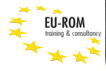 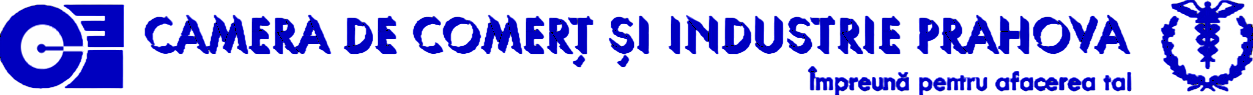 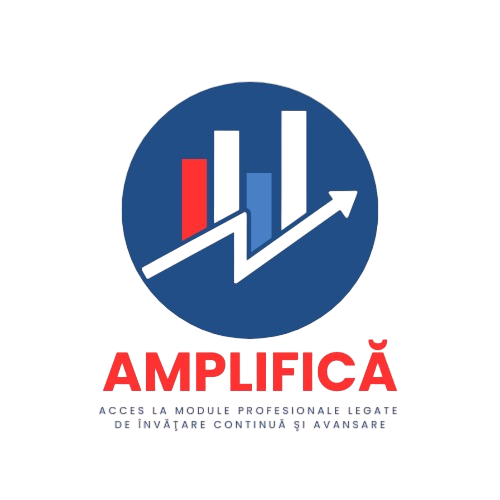 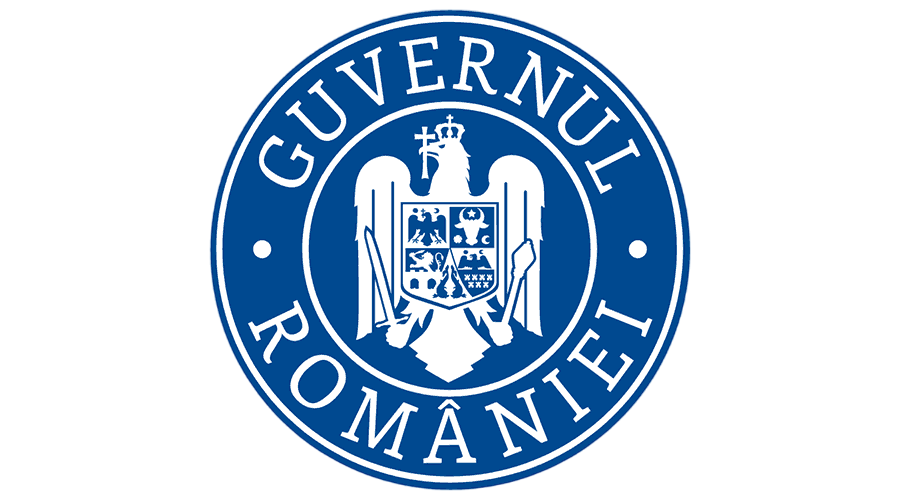 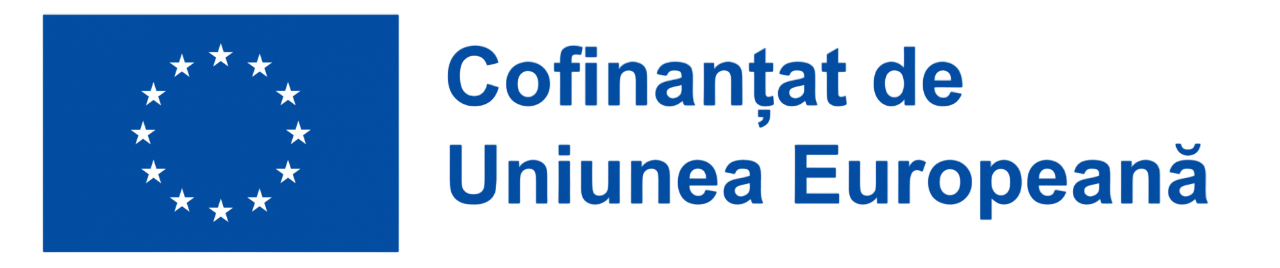 A3. Consilierea profesionala a angajatilor pentru incurajarea participarii la programele de FPC, inclusiv in legatura directa cu dezvoltarea carierei si aparitiei de noi competente pe piata muncii
Activitatea urmărește organizarea de sesiuni de consiliere pentru a încuraja participarea la programele de FPC, cu accent pe dezvoltarea carierei și pe dobândirea de noi competențe cerute pe piața muncii. Pentru a asigura calitatea consilierii profesionale a grupului țintă, cei 601 angajați din GT vor beneficia de consiliere oferită de Solicitant și Partener prin Coordonatorul de informare și consiliere profesională și doi Experți în informare și consiliere profesională. Se vor dezvolta și adopta metode, instrumente și mijloace adaptate nevoilor pieței muncii, curriculei de pregătire profesională și competențelor cerute, asigurându-se logistica necesară desfășurării activității.
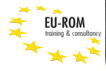 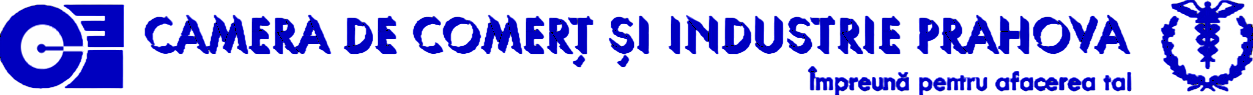 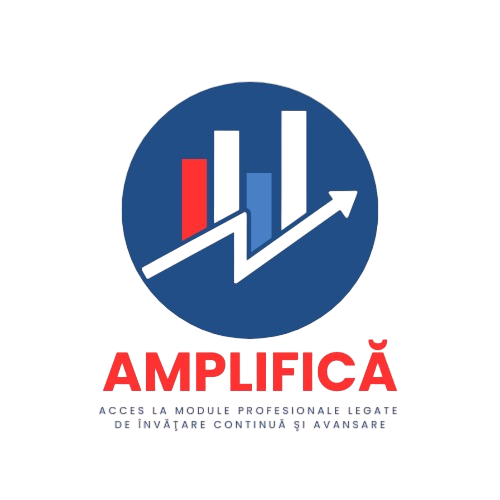 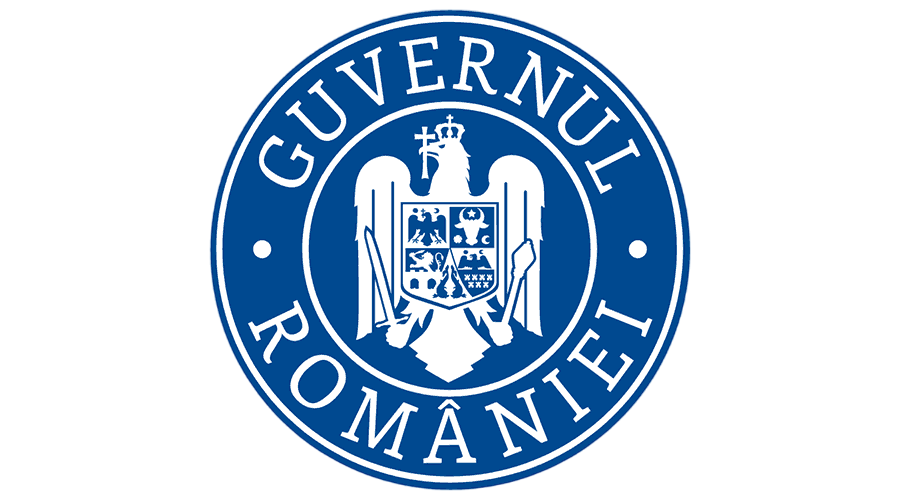 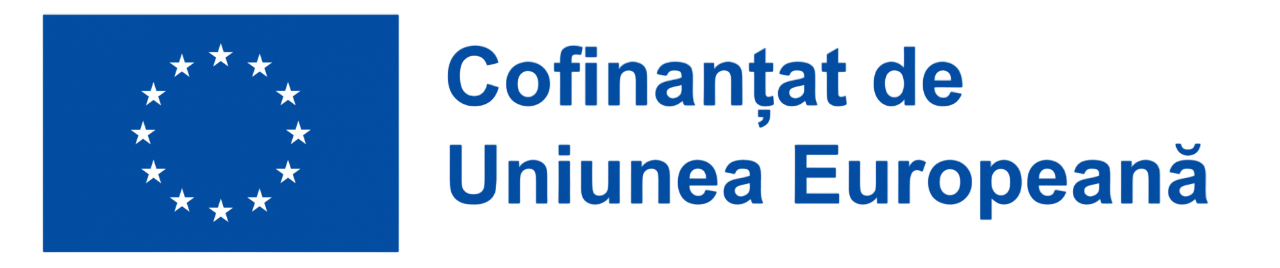 A4. Organizarea si derularea de programe de formare profesionala pentru 		angajati, inclusiv persoane care ocupa pozitii de management
Activitatea are ca scop organizarea și desfășurarea programelor de formare profesională pentru 601 persoane cu vârste între 18 și 65 de ani, angajate cu contract individual de muncă (normă întreagă sau parțială), inclusiv până la 10% dintre participanți în funcții de management (maximum 60 de persoane), provenind din întreprinderi publice și private și având domiciliul/reședința în regiunile Sud-Muntenia, Sud-Vest Oltenia, Centru, Sud-Est, Nord-Vest, Nord-Est și Vest. Organizarea și derularea acestor programe de formare continuă va fi responsabilitatea Solicitantului și a Partenerului, prin intermediul a doi Responsabili de formare, care vor asigura desfășurarea în condiții optime a activităților planificate. Vor fi puse la dispoziție toate resursele necesare, inclusiv sala de curs, materialele didactice, autorizațiile necesare, orarul activităților, formatorii, comisia de examinare și orice alte detalii necesare
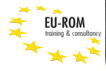 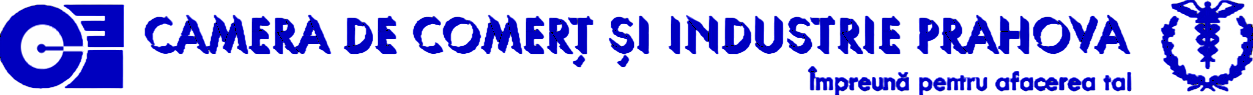 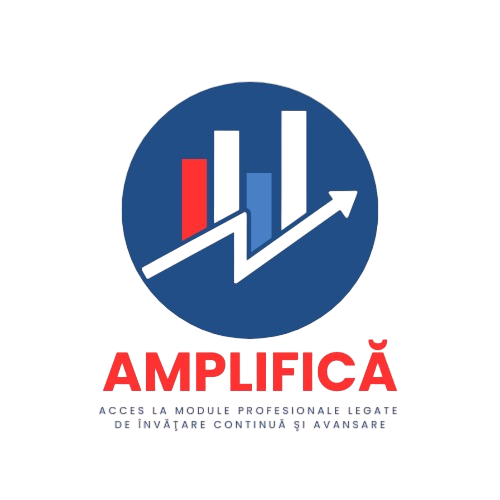 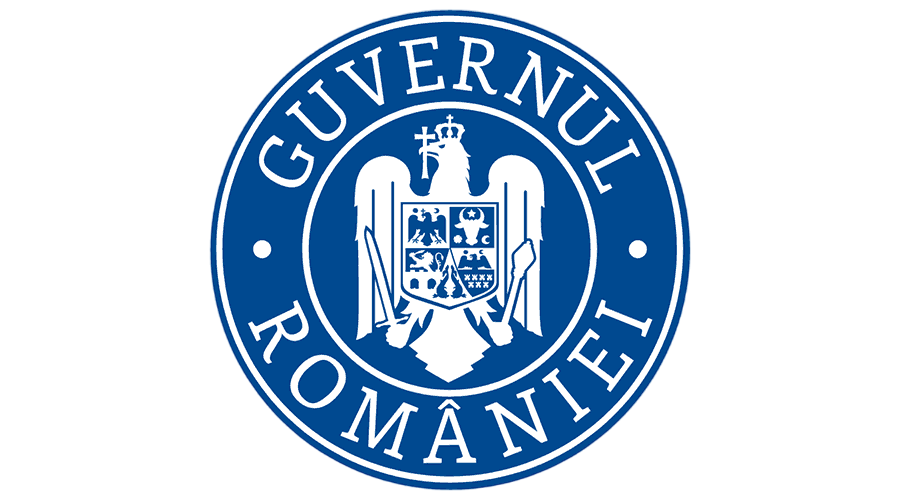 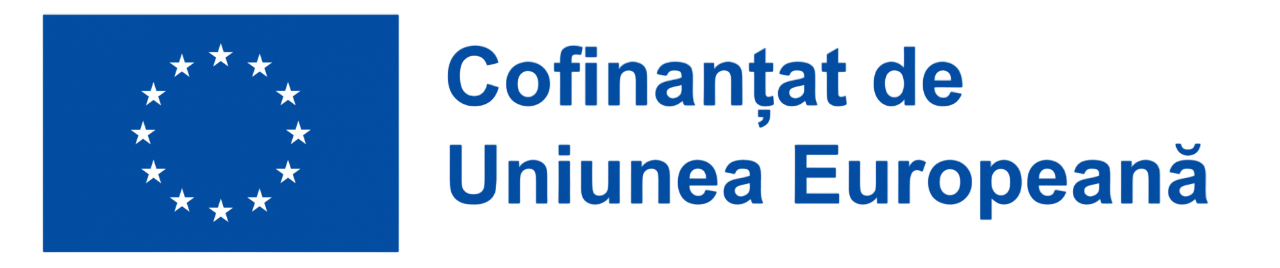 GRUPUL TINTA
Pentru a fi eligibile, persoanele din Grupul Țintă trebuie să îndeplinească, la data intrării în operațiunile FSE+, următoarele criterii cumulative: 
să aibă domiciliul/reședința în regiunea de implementare, 
să fie angajate cu contract individual de muncă, 
să aibă vârsta cuprinsă între 18 și 65 de ani, 
să nu fie persoane cu nivel scăzut de calificare (ISCED 0-2), 
sau care are studii de nivelul ISCED 3 dar acestea nu mai sunt cerute de piața muncii sau are o ocupație din grupa majoră 9 cf. COR – Muncitori Necalificați sau alte ocupații precum personal casnic pentru îngrijire
să nu fie angajate la Solicitant sau la Partenerul 1.
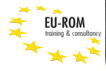 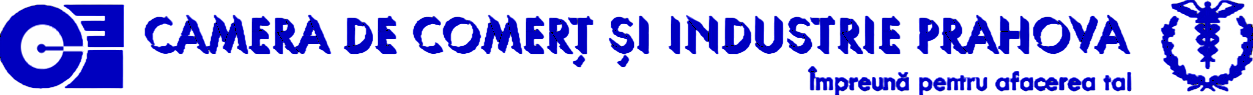 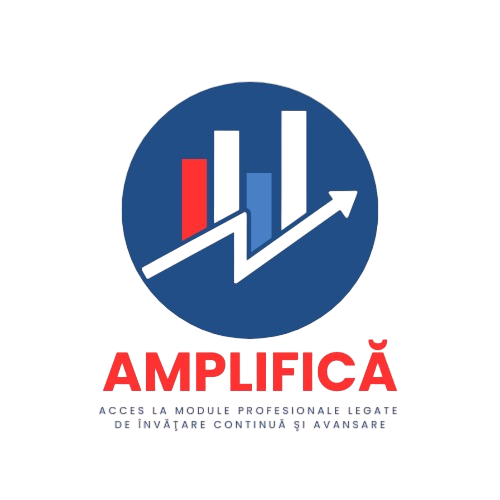 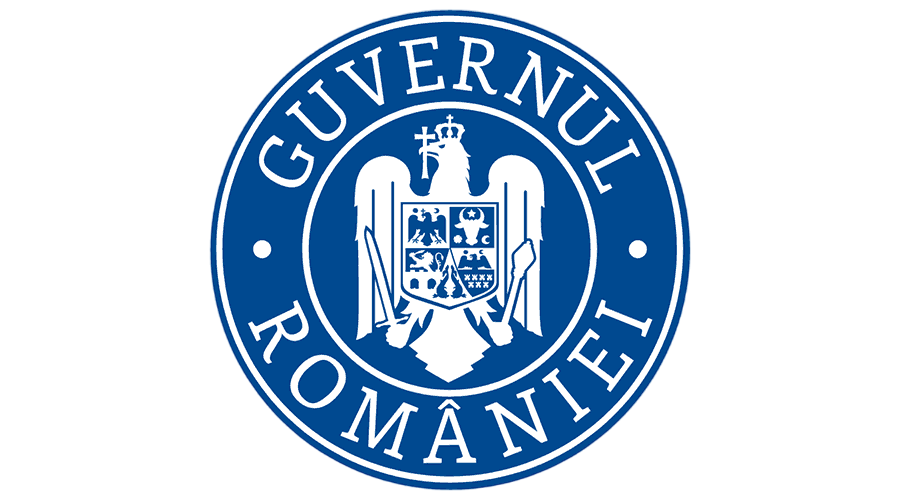 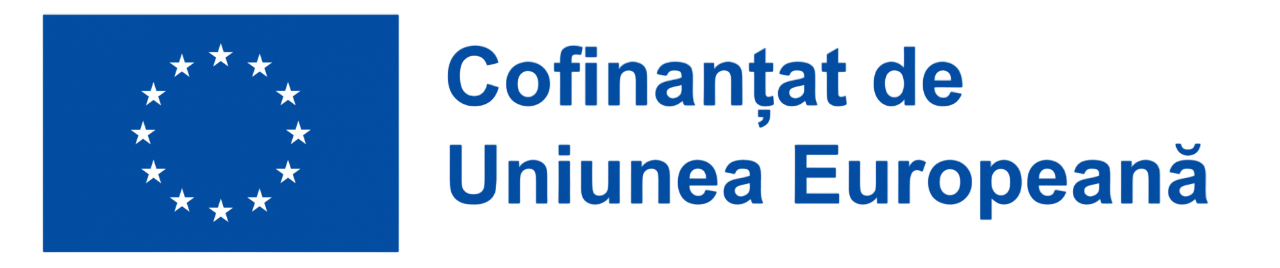 REZULTATE
20 grupe de workshop Locuri de munca verzi
601 persoane care participa la un modul de prezentare dezvoltare durabila si economie verde
150 persoane (31.19%) care obtin un certificat de calificare
481 persoane (80.03%) vor dobandi o certificare la incetarea calitatii de participant
601 angajati care participa la un program de formare profesionala
601 teste psihometrice de consiliere aplicate cu ajutorulinstrumentelor digitale
601 angajati participanti la sesiunile de consiliere profesionala
20 acorduri de parteneriat cu angajatori
10 evenimente organizate cu 50 participanti/eveniment
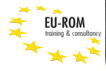 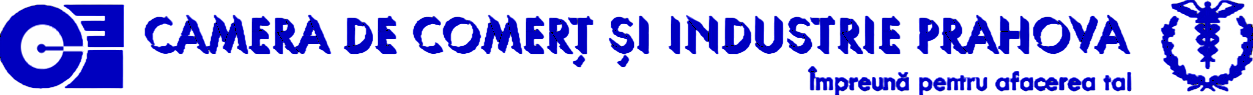 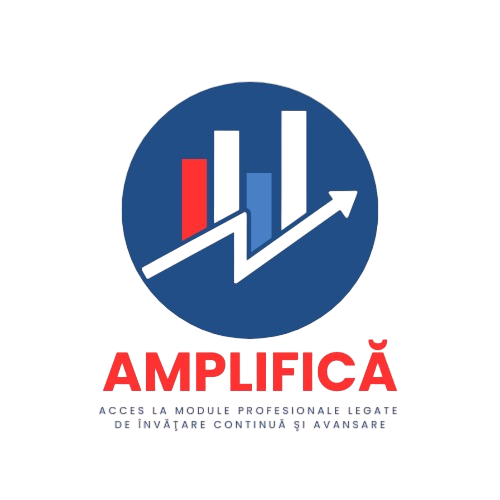 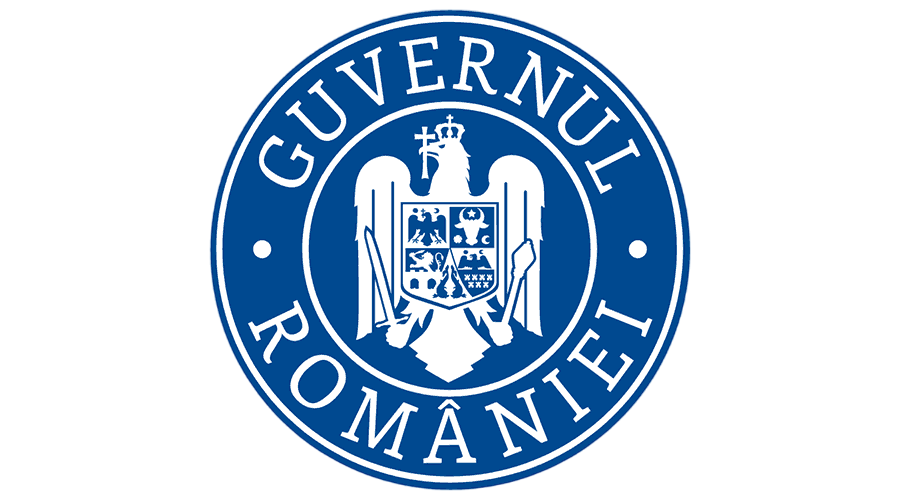 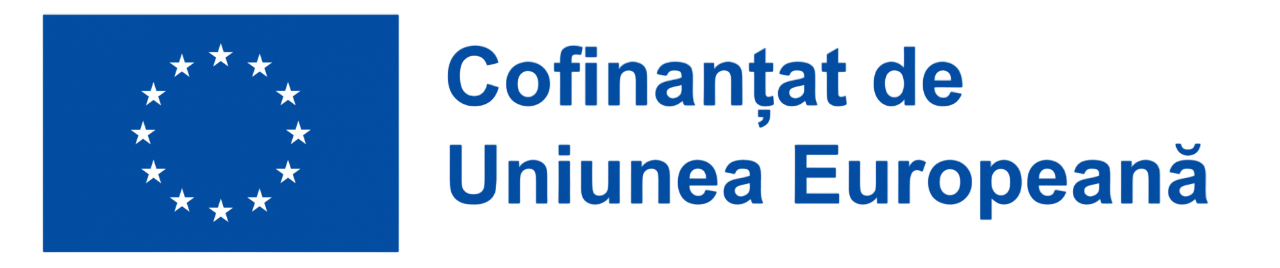 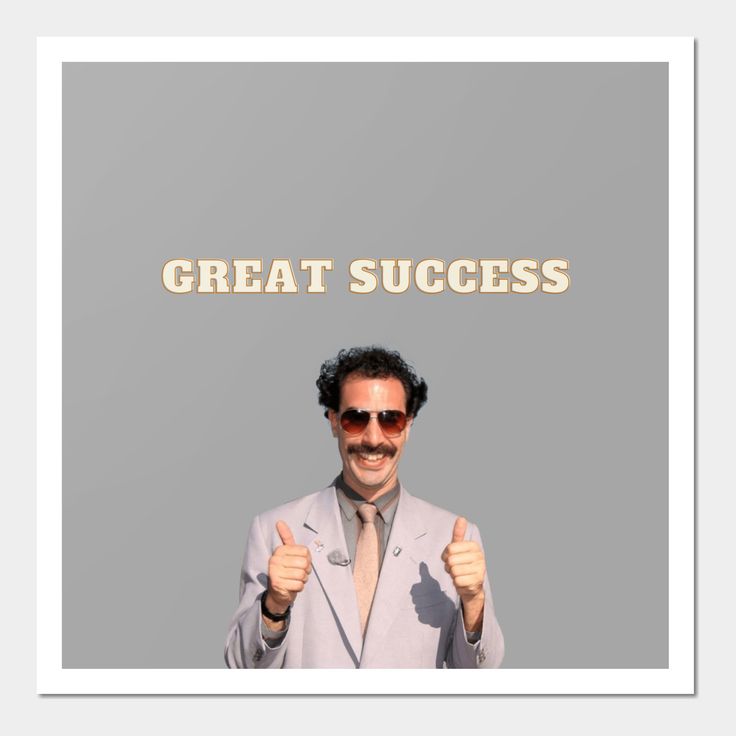 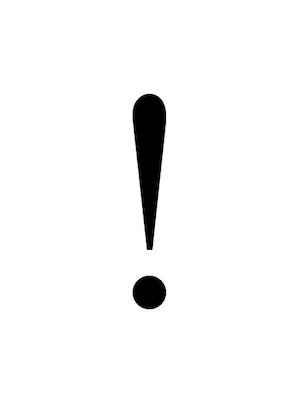 MULTUMIM!
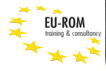 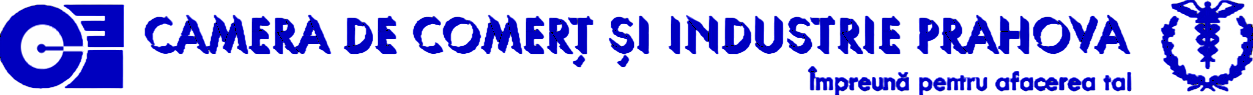